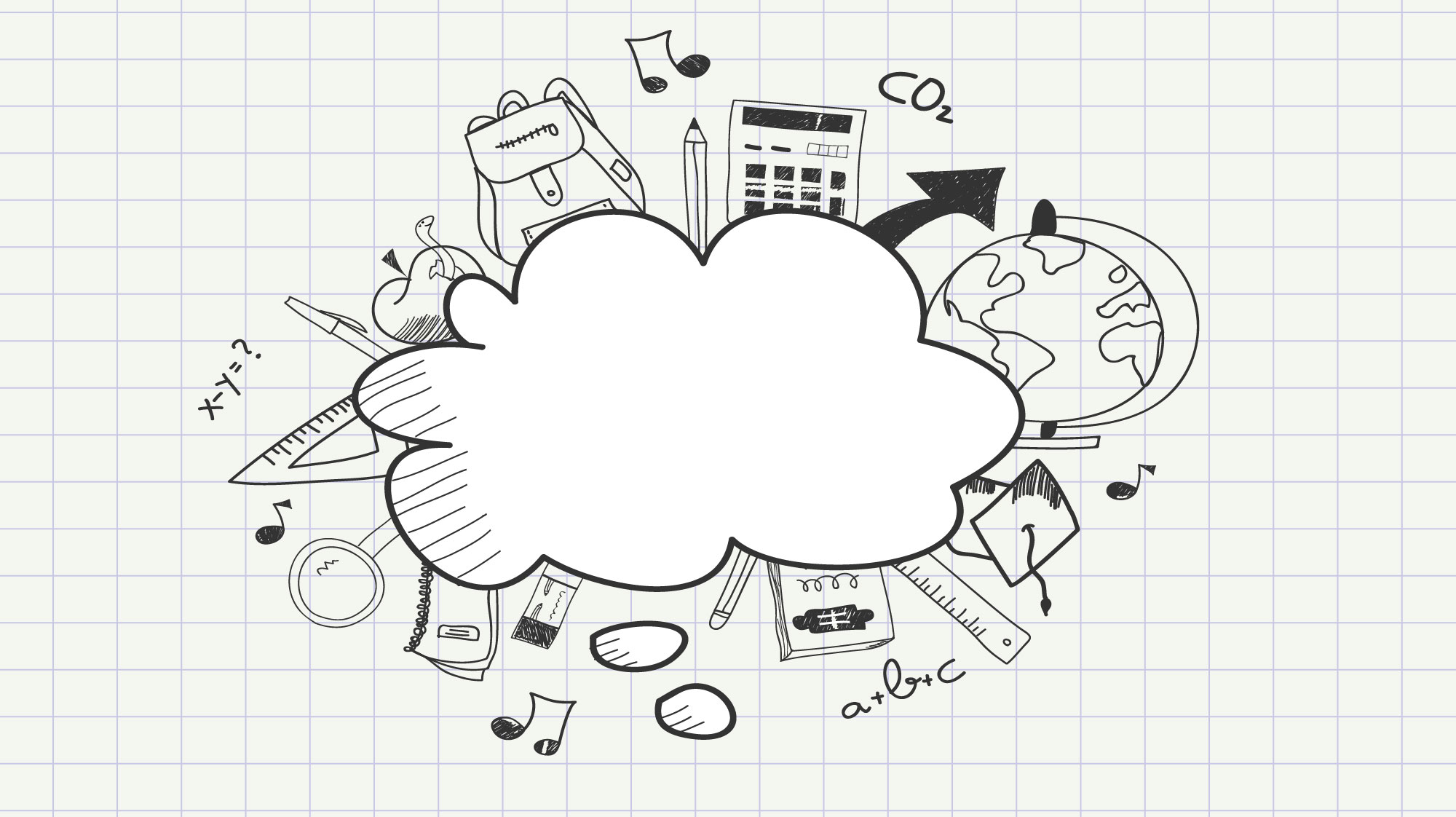 20XX
手绘论文答辩模板
汇报时间：20XX年 11月   汇报人：xiazaii
1.研究背景
2.研究意义
目 录/contents
3.论文概述
4.结   论
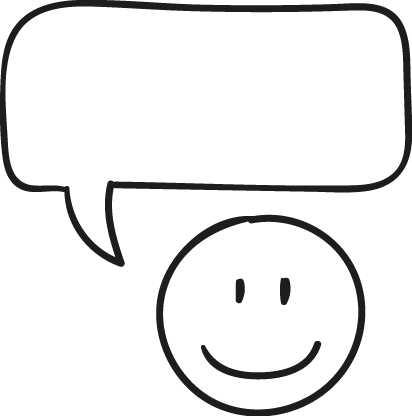 PART  01
1
研究背景
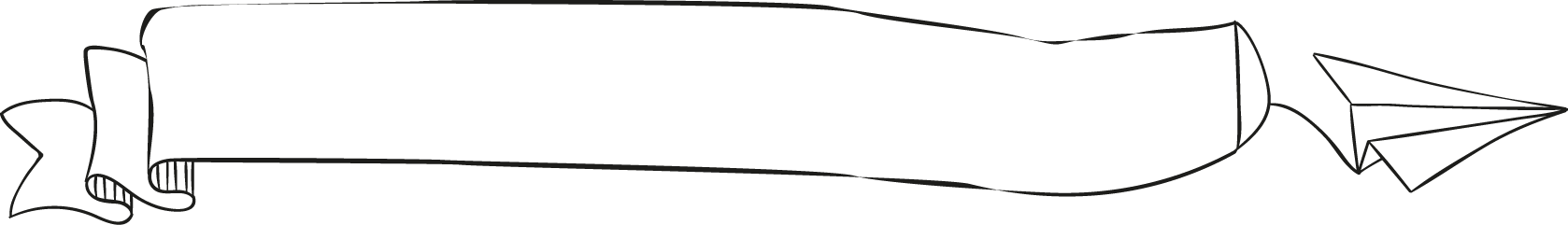 请添加您的标题
这里输入简单的文字概述这里输入简单文字概述简单的文字概述这里输入简单的文字概述这里输入简
研究背景
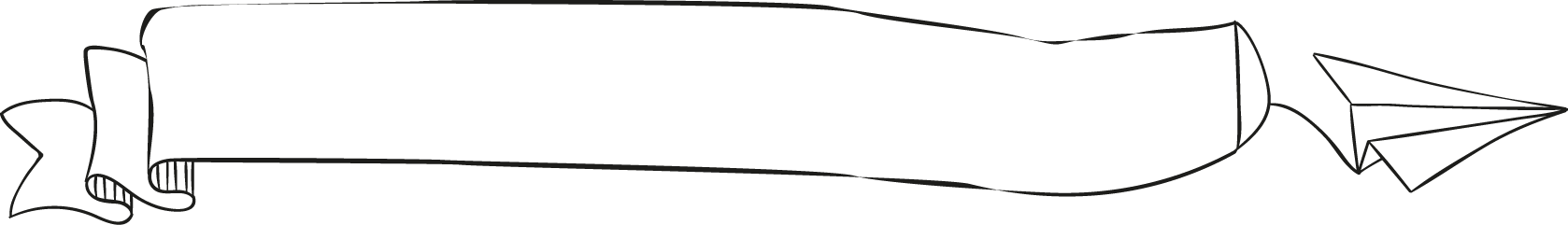 请添加您的标题
01
03
02
单击此处输入标题
请在这里输入您的主要叙述内容
请在这里输入您的主要叙述内容
单击此处输入标题
请在这里输入您的主要叙述内容
请在这里输入您的主要叙述内容
单击此处输入标题
请在这里输入您的主要叙述内容
请在这里输入您的主要叙述内容
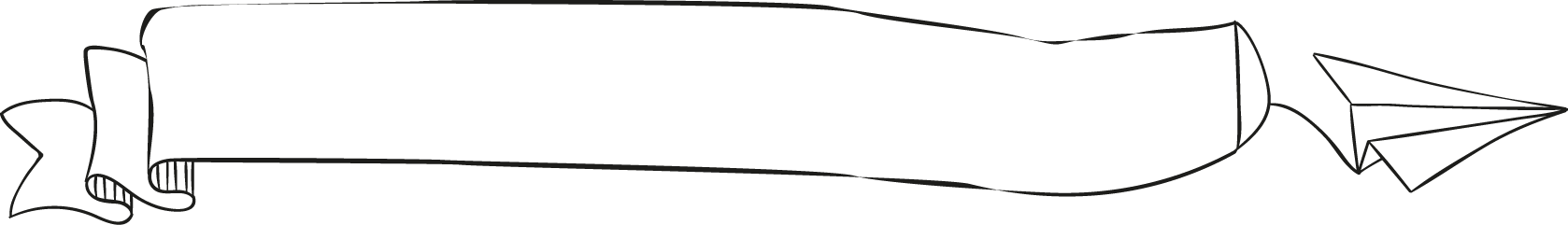 请添加您的标题
您的内容打在这里，或者通过复制您的文本后，在此框中选择粘贴，并选择只保留文字。您的内容打在这里。
50%
您的内容打在这里，或者通过复制您的文本后，在此框中选择粘贴，并选择只保留文字。您的内容打在这里。
75%
您的内容打在这里，或者通过复制您的文本后，在此框中选择粘贴，并选择只保留文字。您的内容打在这里。
50%
您的内容打在这里，或者通过复制您的文本后，在此框中选择粘贴，并选择只保留文字。您的内容打在这里。
25%
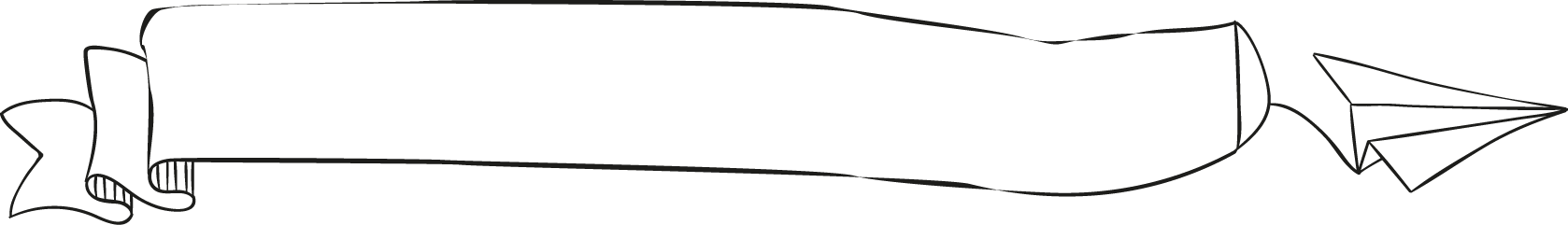 请添加您的标题
请在这里输入文字请在这里输入文字请在这里输入文字请在这里输入文字
请在这里输入文字请在这里输入文字请在这里输入文字请在这里输入文字
请在这里输入文字请在这里输入文字请在这里输入文字请在这里输入文字
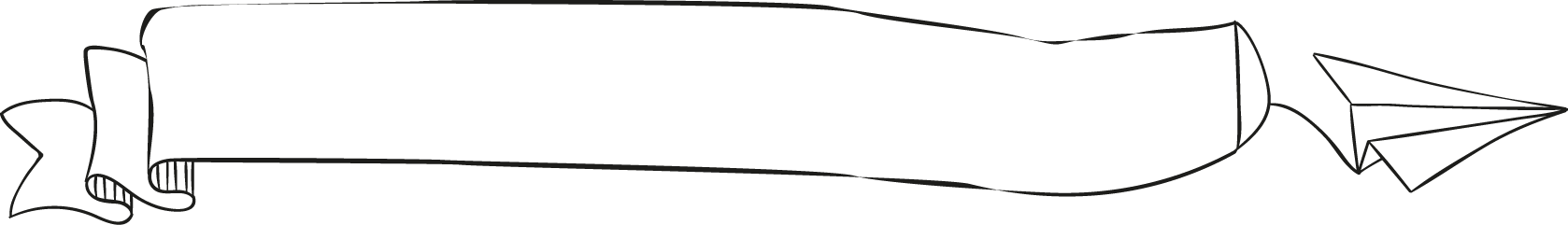 请添加您的标题
单击此处输入标题
请在这里输入您的主要叙述内容
请在这里输入您的主要叙述内容
单击此处输入标题
请在这里输入您的主要叙述内容
请在这里输入您的主要叙述内容
1
3
单击此处输入标题
请在这里输入您的主要叙述内容
请在这里输入您的主要叙述内容
单击此处输入标题
请在这里输入您的主要叙述内容
请在这里输入您的主要叙述内容
2
4
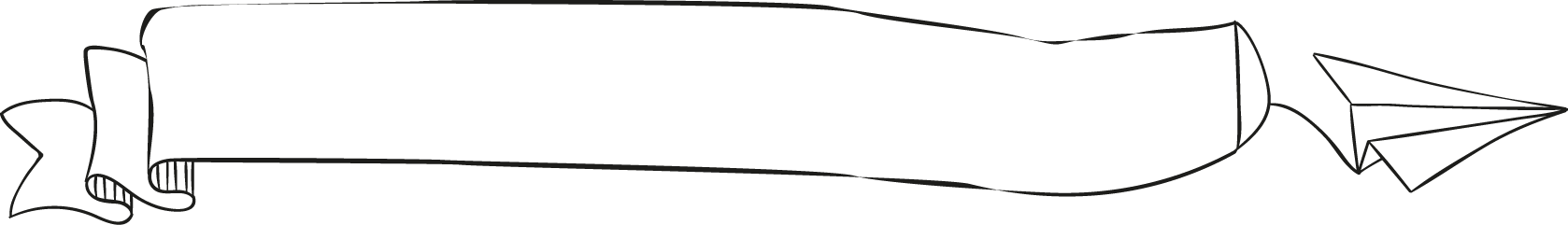 请添加您的标题
单击此处输入标题
请在这里输入您的主要叙述内容
请在这里输入您的主要叙述内容
单击此处输入标题
请在这里输入您的主要叙述内容
请在这里输入您的主要叙述内容
03
01
02
04
单击此处输入标题
请在这里输入您的主要叙述内容
请在这里输入您的主要叙述内容
单击此处输入标题
请在这里输入您的主要叙述内容
请在这里输入您的主要叙述内容
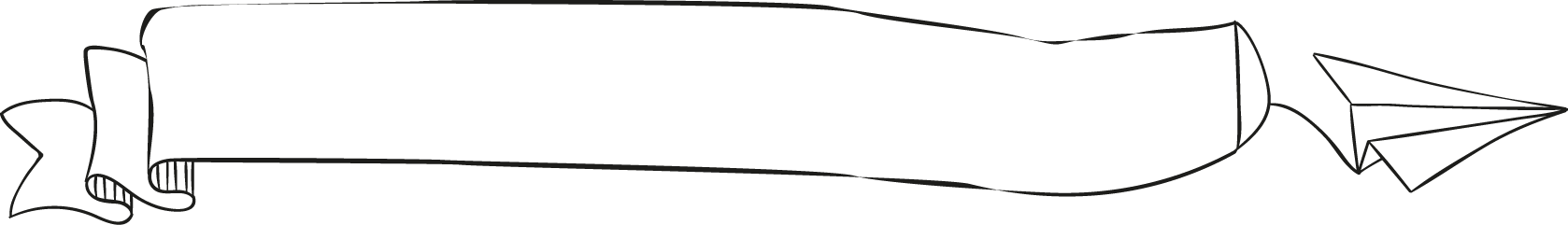 请添加您的标题
单击此处输入标题
请在这里输入您的主要叙述内容
请在这里输入您的主要叙述内容
单击此处输入标题
请在这里输入您的主要叙述内容
请在这里输入您的主要叙述内容
单击此处输入标题
请在这里输入您的主要叙述内容
请在这里输入您的主要叙述内容
单击此处输入标题
请在这里输入您的主要叙述内容
请在这里输入您的主要叙述内容
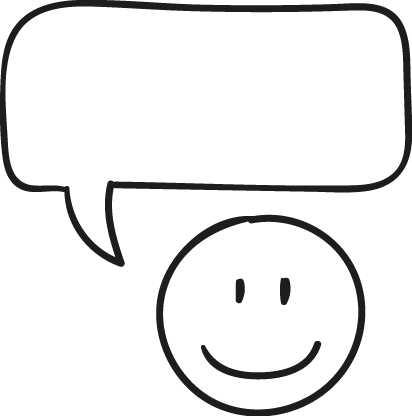 PART  02
2
研究意义
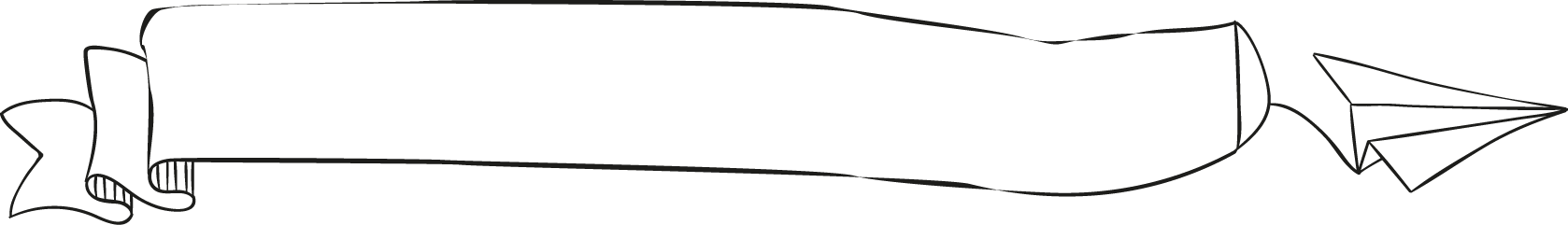 请添加您的标题
单击此处输入标题
请在这里输入您的主要叙述内容
请在这里输入您的主要叙述内容
单击此处输入标题
请在这里输入您的主要叙述内容
请在这里输入您的主要叙述内容
单击此处输入标题
请在这里输入您的主要叙述内容
请在这里输入您的主要叙述内容
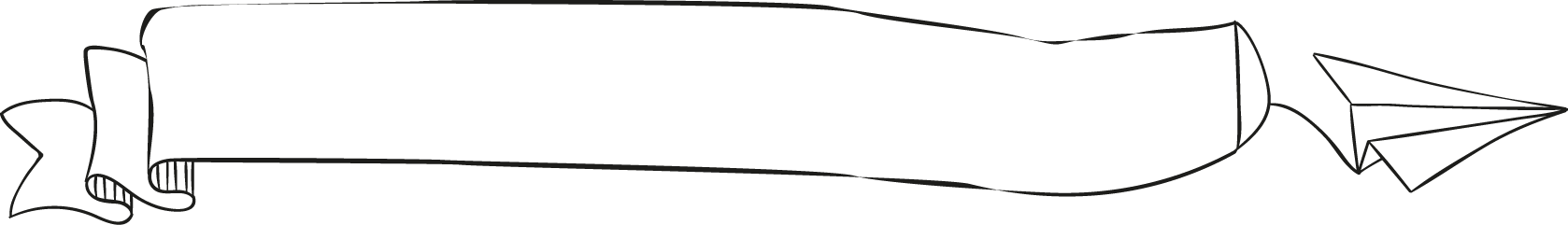 请添加您的标题
请在这里输入文字请在这里输入
一季度
请在这里输入文字请在这里输入
二季度
请在这里输入文字请在这里输入
三季度
请在这里输入文字请在这里输入
四季度
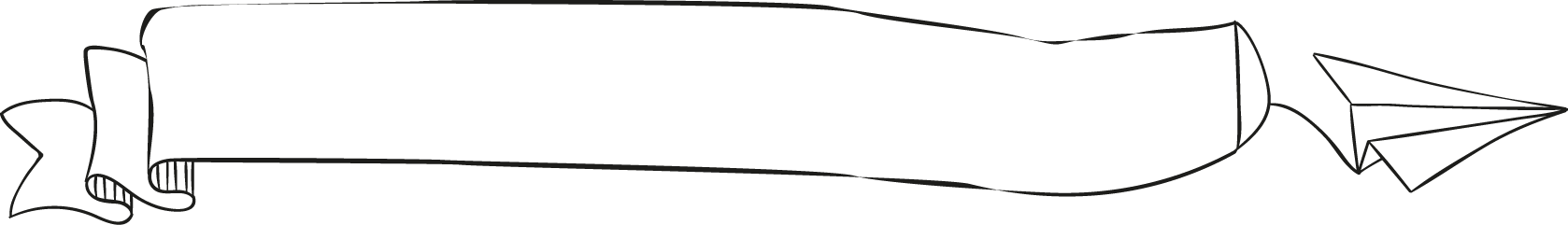 请添加您的标题
单击此处输入标题
请在这里输入您的主要叙述内容
请在这里输入您的主要叙述内容
单击此处输入标题
请在这里输入您的主要叙述内容
请在这里输入您的主要叙述内容
单击此处输入标题
请在这里输入您的主要叙述内容
请在这里输入您的主要叙述内容
单击此处输入标题
请在这里输入您的主要叙述内容
请在这里输入您的主要叙述内容
单击此处输入标题
请在这里输入您的主要叙述内容
请在这里输入您的主要叙述内容
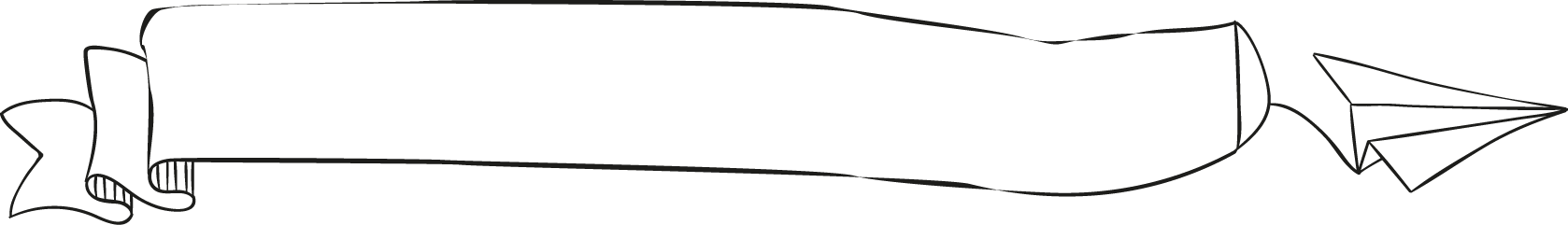 请添加您的标题
单击此处输入标题
请在这里输入您的主要叙述内容
请在这里输入您的主要叙述内容
单击此处输入标题
请在这里输入您的主要叙述内容
请在这里输入您的主要叙述内容
单击此处输入标题
请在这里输入您的主要叙述内容
请在这里输入您的主要叙述内容
单击此处输入标题
请在这里输入您的主要叙述内容
请在这里输入您的主要叙述内容
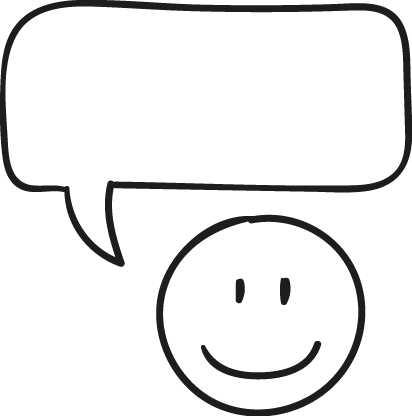 PART  03
3
论文概述
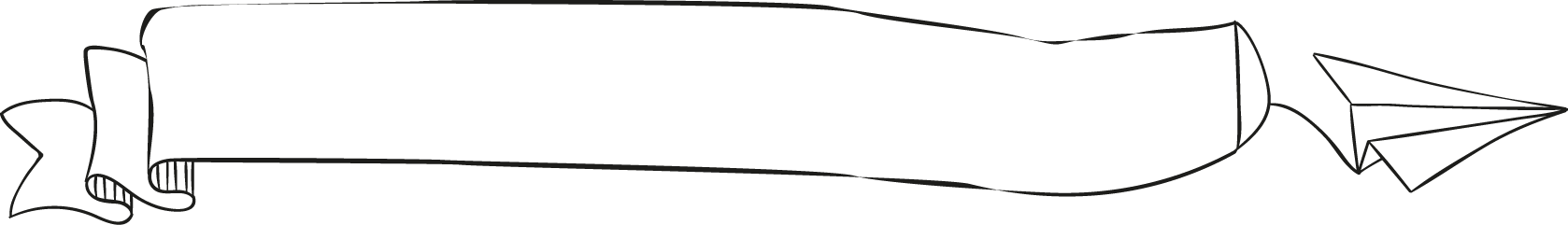 请添加您的标题
37%
25%
61%
单击此处输入标题
请在这里输入您的主要叙述内容
请在这里输入您的主要叙述内容
单击此处输入标题
请在这里输入您的主要叙述内容
请在这里输入您的主要叙述内容
单击此处输入标题
请在这里输入您的主要叙述内容
请在这里输入您的主要叙述内容
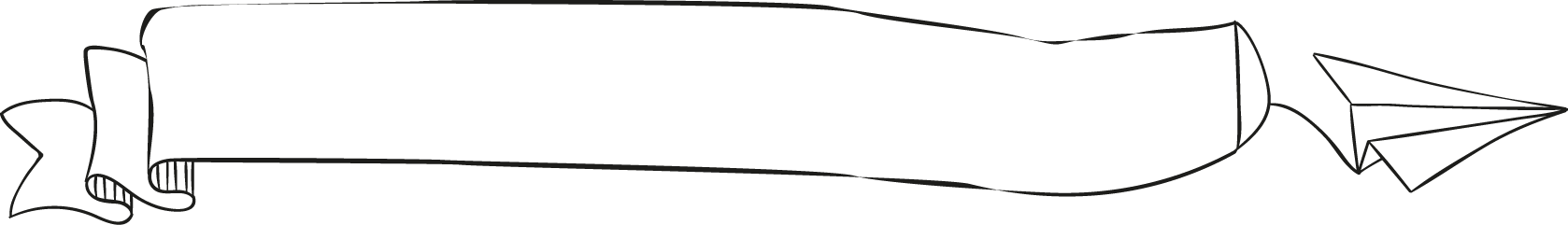 请添加您的标题
您的标题
您的标题
您的标题
您的标题
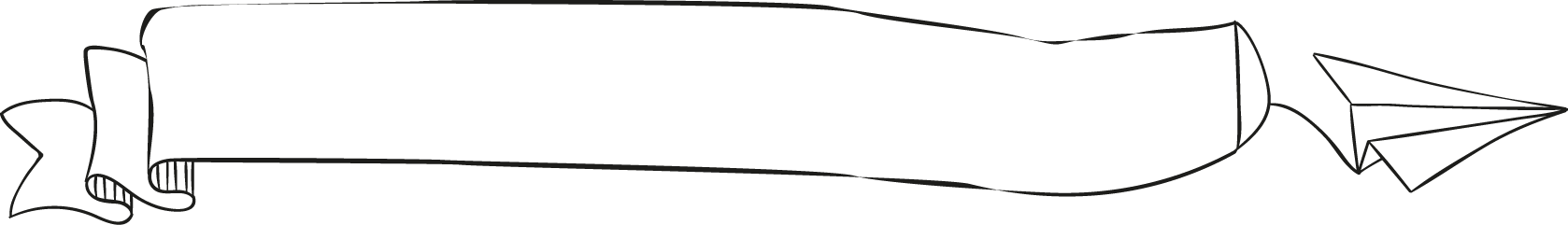 请添加您的标题
3,200
单击此处输入标题
请在这里输入您的主要叙述内容
请在这里输入您的主要叙述内容
4,400
6,100
单击此处输入标题
请在这里输入您的主要叙述内容
请在这里输入您的主要叙述内容
单击此处输入标题
请在这里输入您的主要叙述内容
请在这里输入您的主要叙述内容
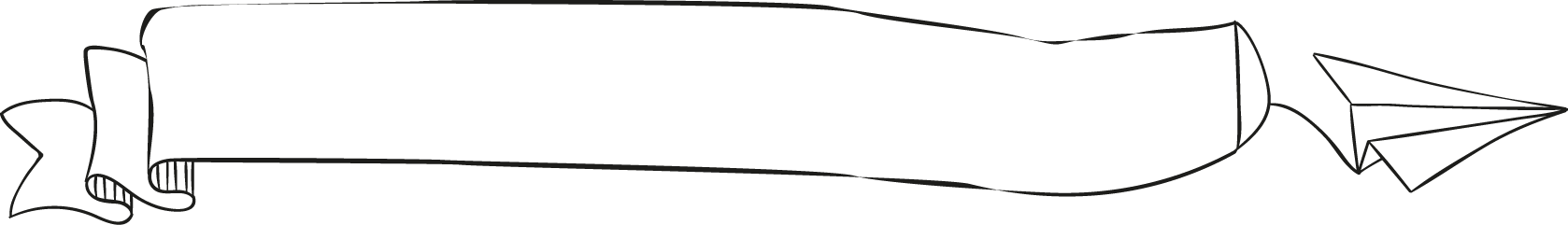 请添加您的标题
您的标题
请在这里输入您的主要叙述内容
请在这里输入您的主要叙述内容
您的标题
请在这里输入您的主要叙述内容
请在这里输入您的主要叙述内容
您的标题
请在这里输入您的主要叙述内容
请在这里输入您的主要叙述内容
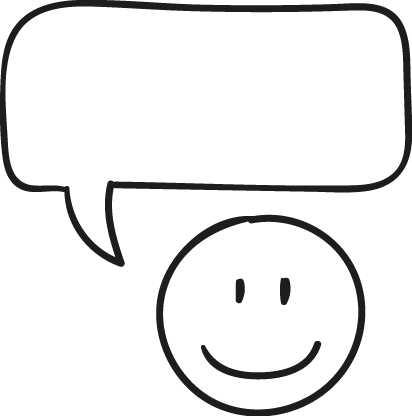 PART  04
4
结论
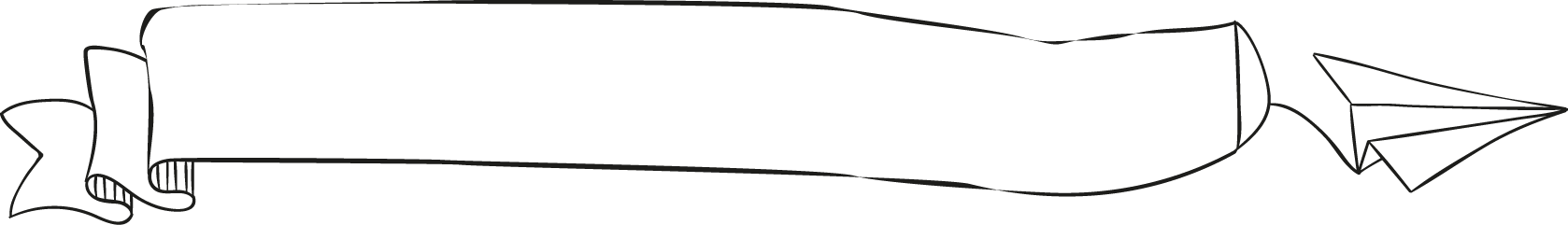 请添加您的标题
请在这里输入您的主要叙述内容请在这里输入您的主要叙述内容请在这里输入您的主要叙述内容请在这里输入您的主要叙述内容请在这里输入您的主要叙述内容
添加标题
添加标题
添加标题
添加标题
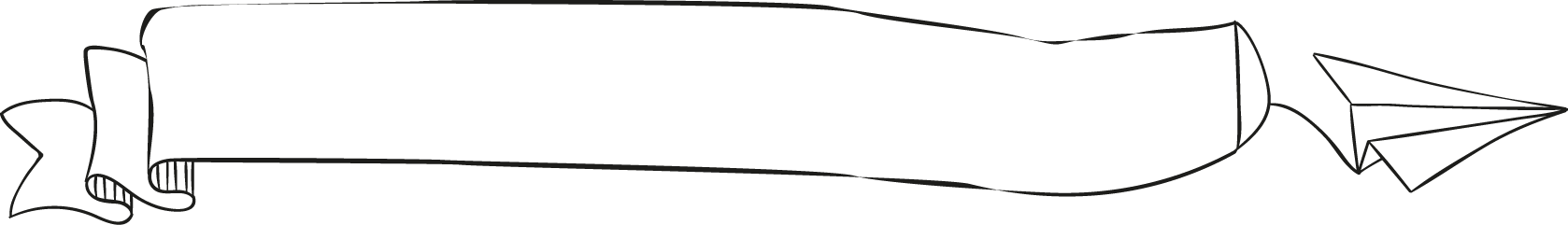 请添加您的标题
单击此处输入标题
请在这里输入您的主要叙述内容
请在这里输入您的主要叙述内容
单击此处输入标题
请在这里输入您的主要叙述内容
请在这里输入您的主要叙述内容
单击此处输入标题
请在这里输入您的主要叙述内容
请在这里输入您的主要叙述内容
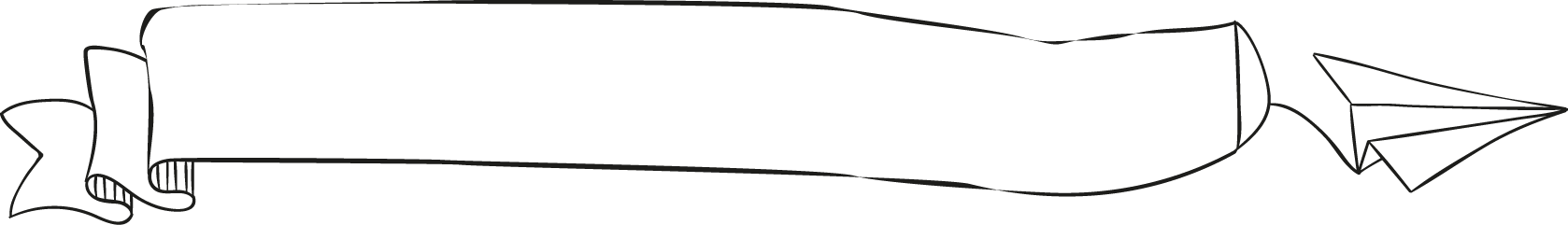 请添加您的标题
输入您的文字
输入您的文字
输入您的文字
输入您的文字
输入您的文字
输入您的文字
输入您的文字
输入您的文字
输入您的文字
此处添加文本标题
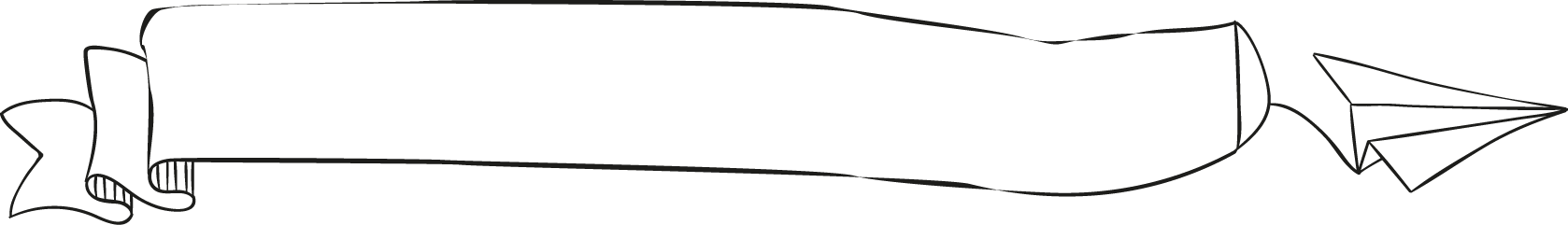 请添加您的标题
单击此处输入标题
请在这里输入您的主要叙述内容
请在这里输入您的主要叙述内容
单击此处输入标题
请在这里输入您的主要叙述内容
请在这里输入您的主要叙述内容
单击此处输入标题
请在这里输入您的主要叙述内容
请在这里输入您的主要叙述内容
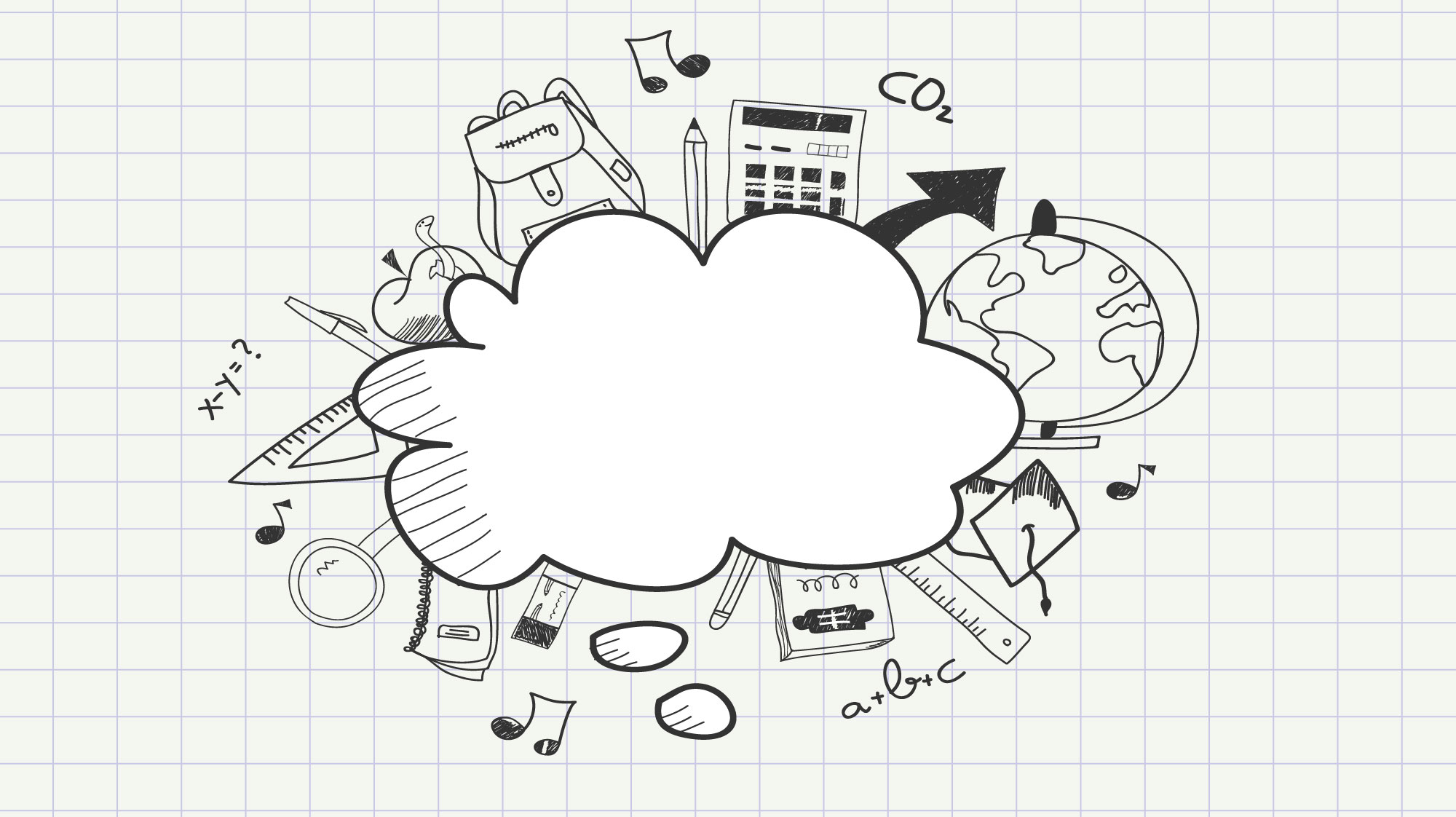 20XX
感谢一路有你
汇报时间：20XX年 11月  汇报人：xiazaii